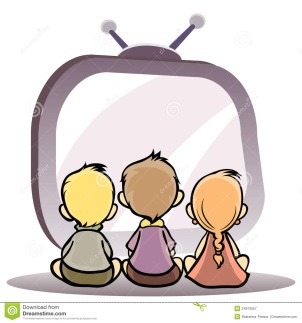 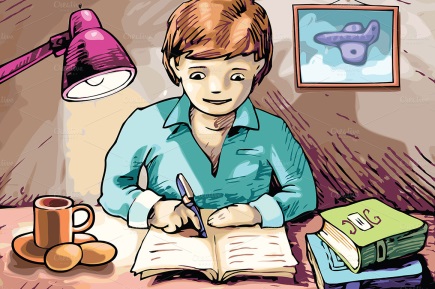 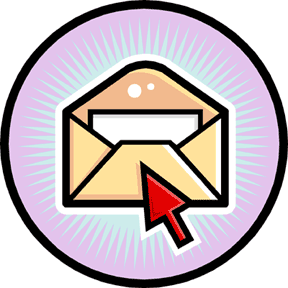 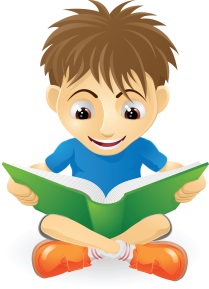 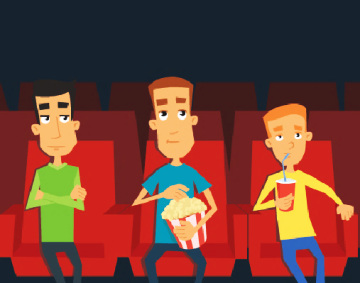 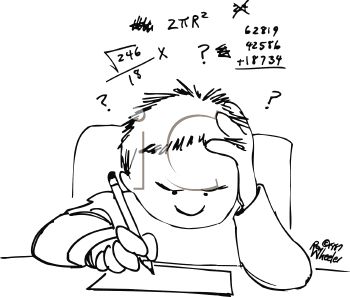 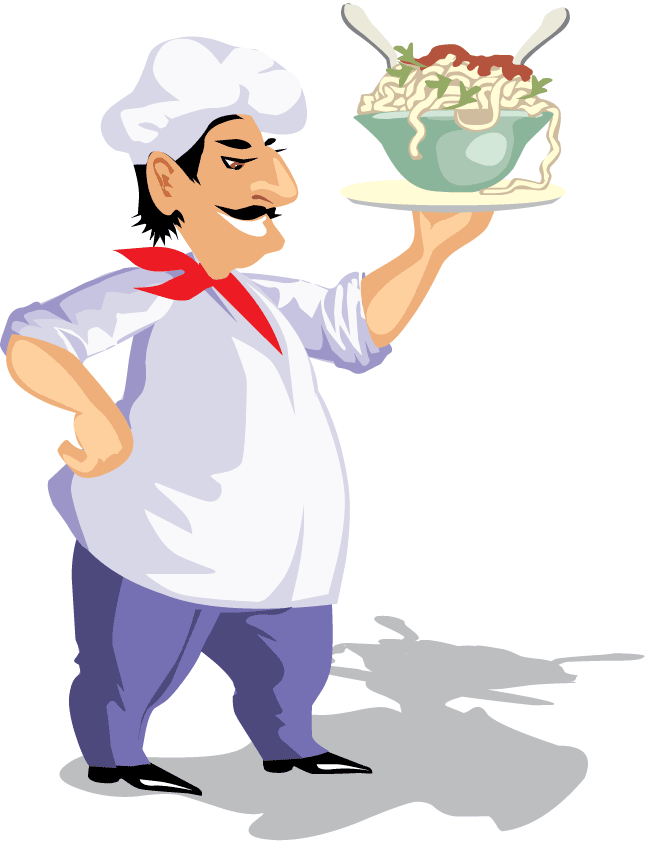 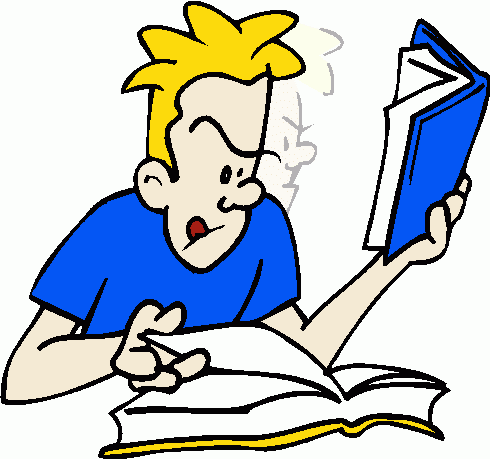 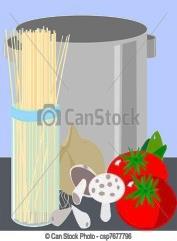 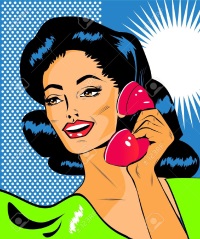 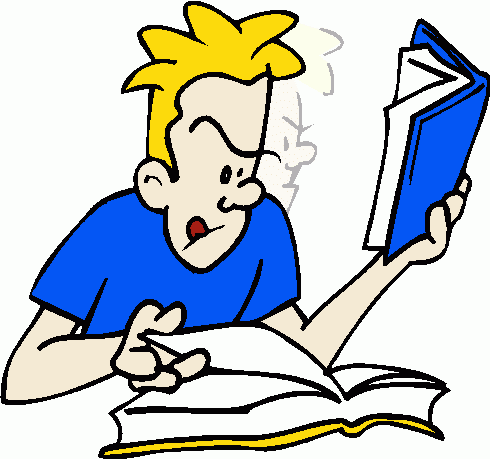 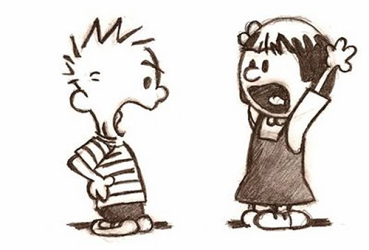 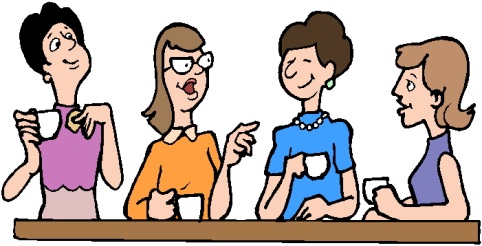 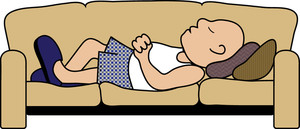 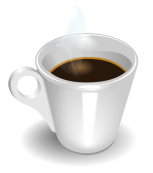 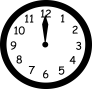 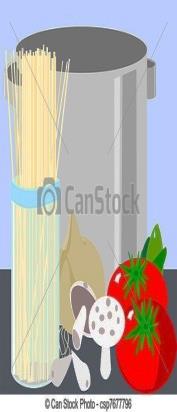 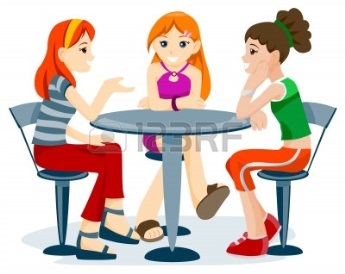 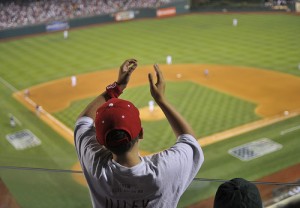 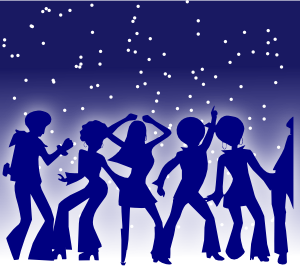 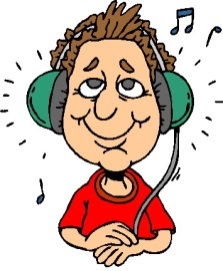 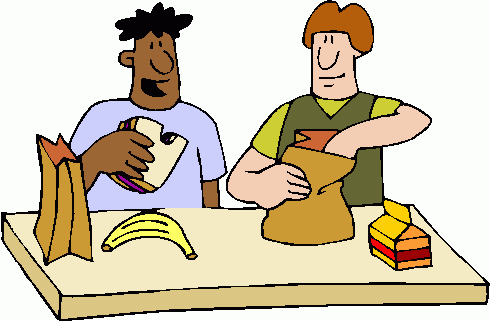 Finish!
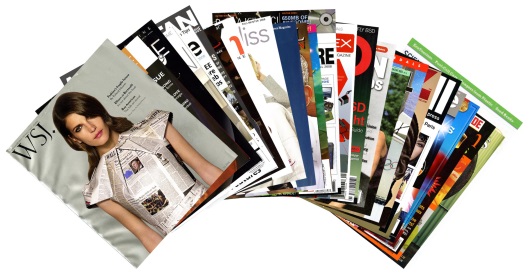 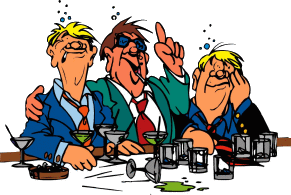 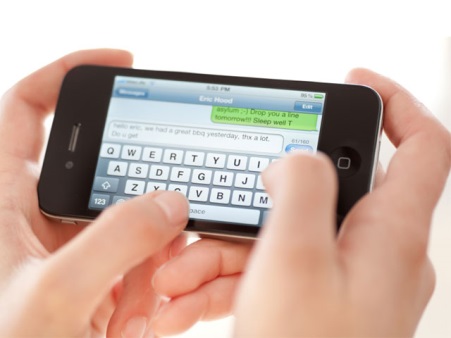 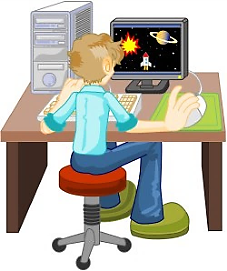 What is he doing (now)?He is studying.
What are they doing (now)?
They’re having coffee.
What are you doing (now)?
I’m practicing English.
What is she doing (now)?
She’s sending a text (message).